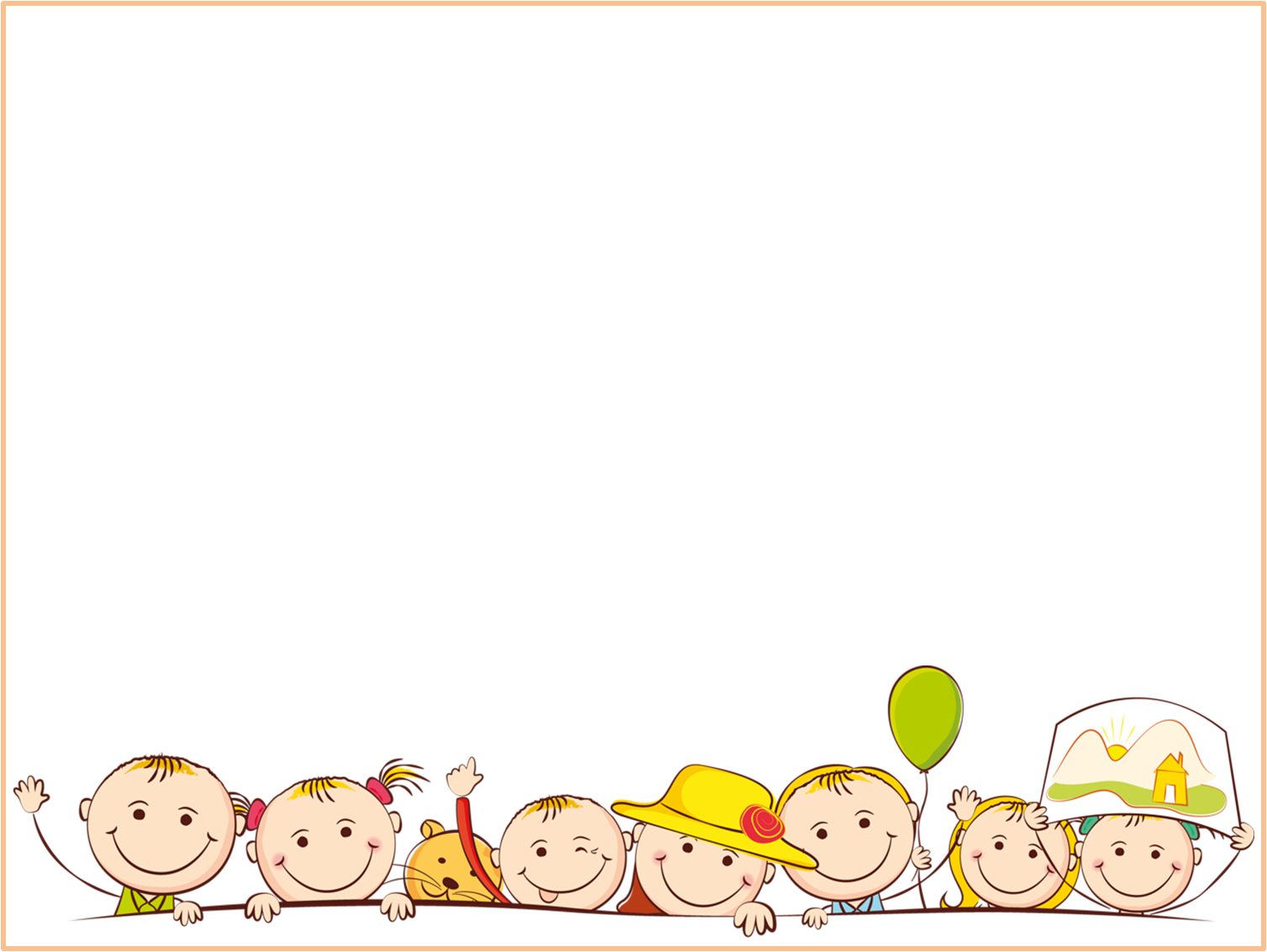 «Модель центра сенсорного развития для детей 1-3 лет в детском саду»
Меркулова И.Е.
Верхнеспасский филиал «Колосок» МБДОУ Платоновского детского сада
2021 год
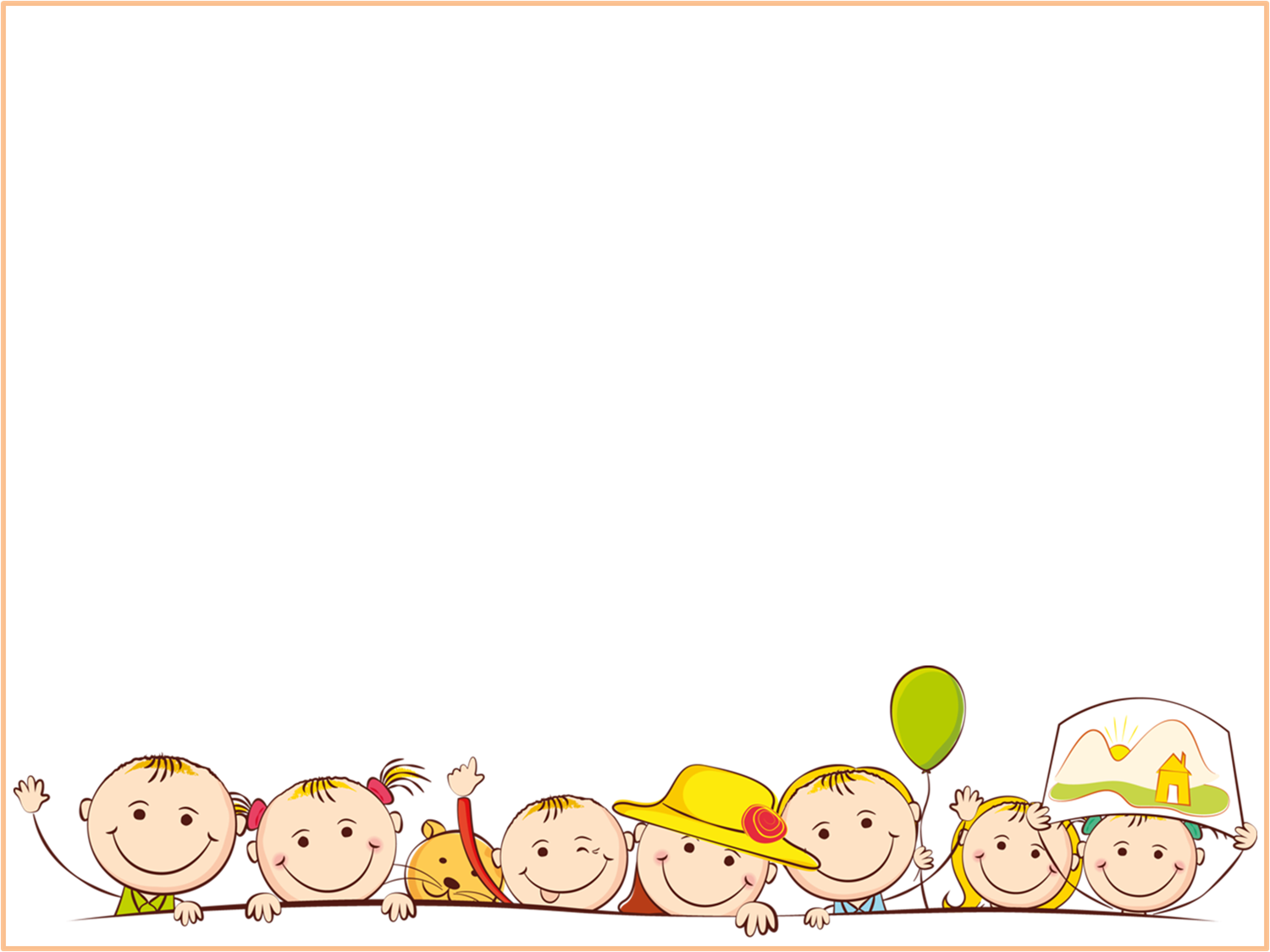 Сенсорное развитие – это процесс формирования определенных представлений о свойствах предметов: их размере, форме, цвете, положении в пространстве, вкусах, запахах и т.д.
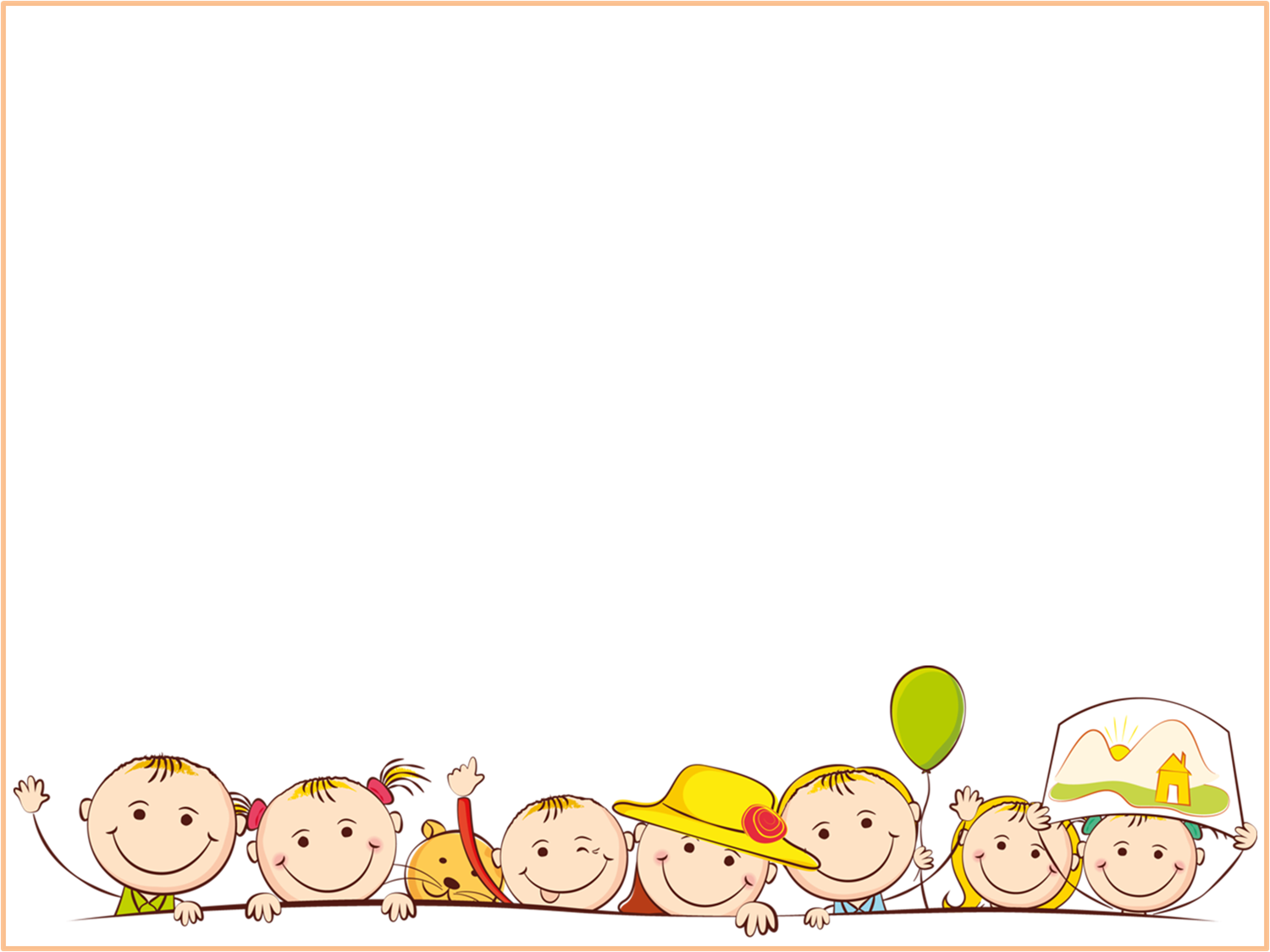 Главная цель  сенсорного центра дать ребёнку полноту восприятия окружающего мира через тактильные, слуховые и обонятельные ощущения.Сенсорный центр в ДОУ направлен на решение следующих задач:• Стимуляцию сенсорных функций (зрение, осязание, слух, обоняние и т. д.);• Развитие мелкой моторики, стимуляции двигательной активности;• Снятие мышечного и психоэмоционального напряжения, релаксации и комфортного самочувствия детей;• Создание положительного, эмоционального фона, работоспособности ребенка;• Активизацию когнитивных процессов (мышления, внимания, восприятия, памяти);• Повышение мотивации к самостоятельной и экспериментальной деятельности дошкольников.
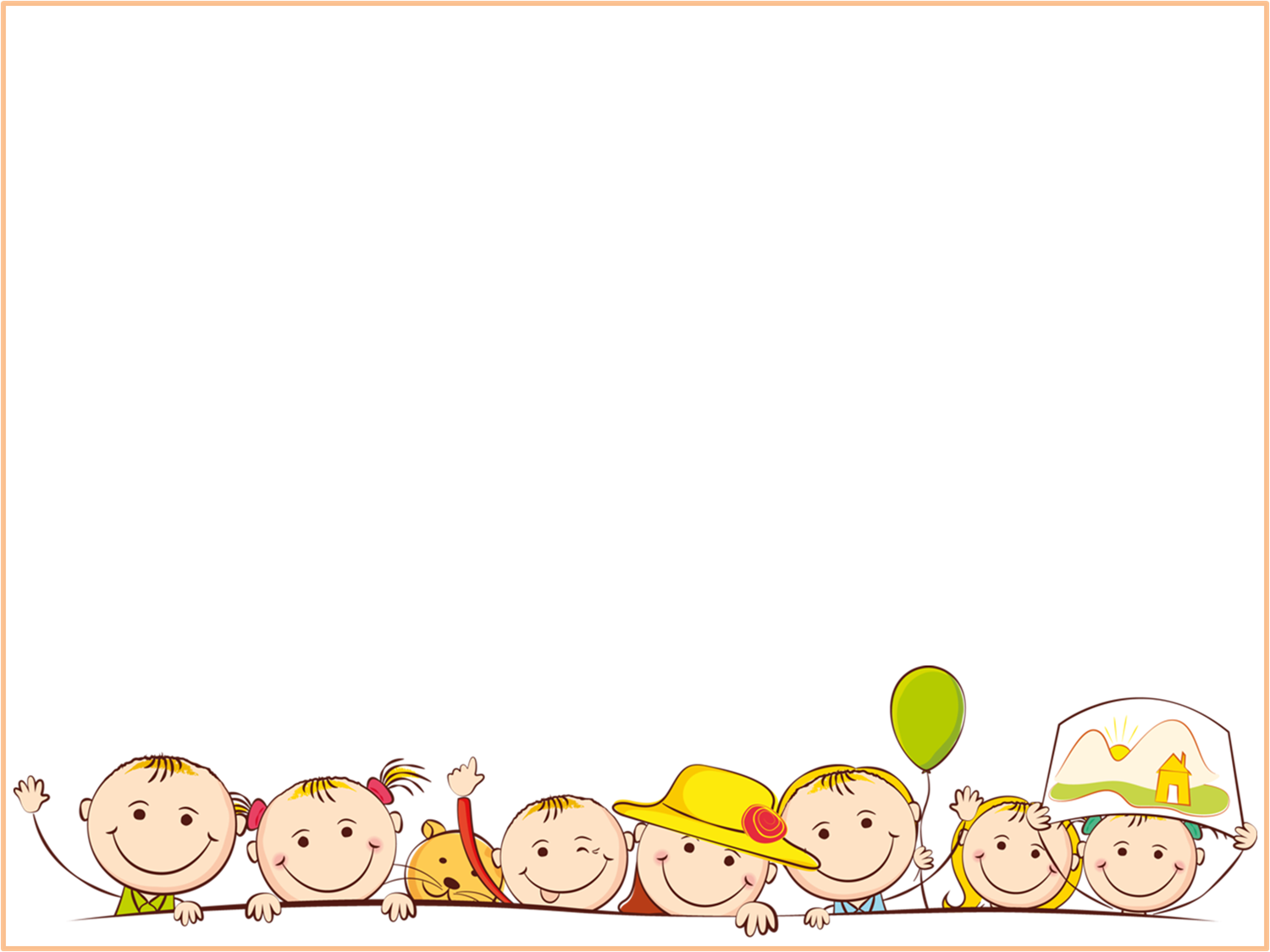 Основные принципы при создании Центра сенсорного развития                                      детей от 1 до 3 в детском саду :- соответствие развивающей среды особенностям развития и саморазвития дошкольников;- статичность и подвижность (постоянство и неизменность элементов среды обеспечивают ребёнку защищённость и надёжность, а возможность её изменения позволяет реализовать детям стремление к творчеству и инициативу);- гибкость зонирования (позволяет детям свободно перемещать определённые игры и игрушки в любую часть группы);- комфортность и безопасность (надёжность и комфортность достигается безопасной и удобной планировкой;открытость и закрытость (предполагает организацию определённого порядка в пространстве);-  тендерный подход (создание условий, стимулирующих проявление типичных для девочек и мальчиков видов занятий);
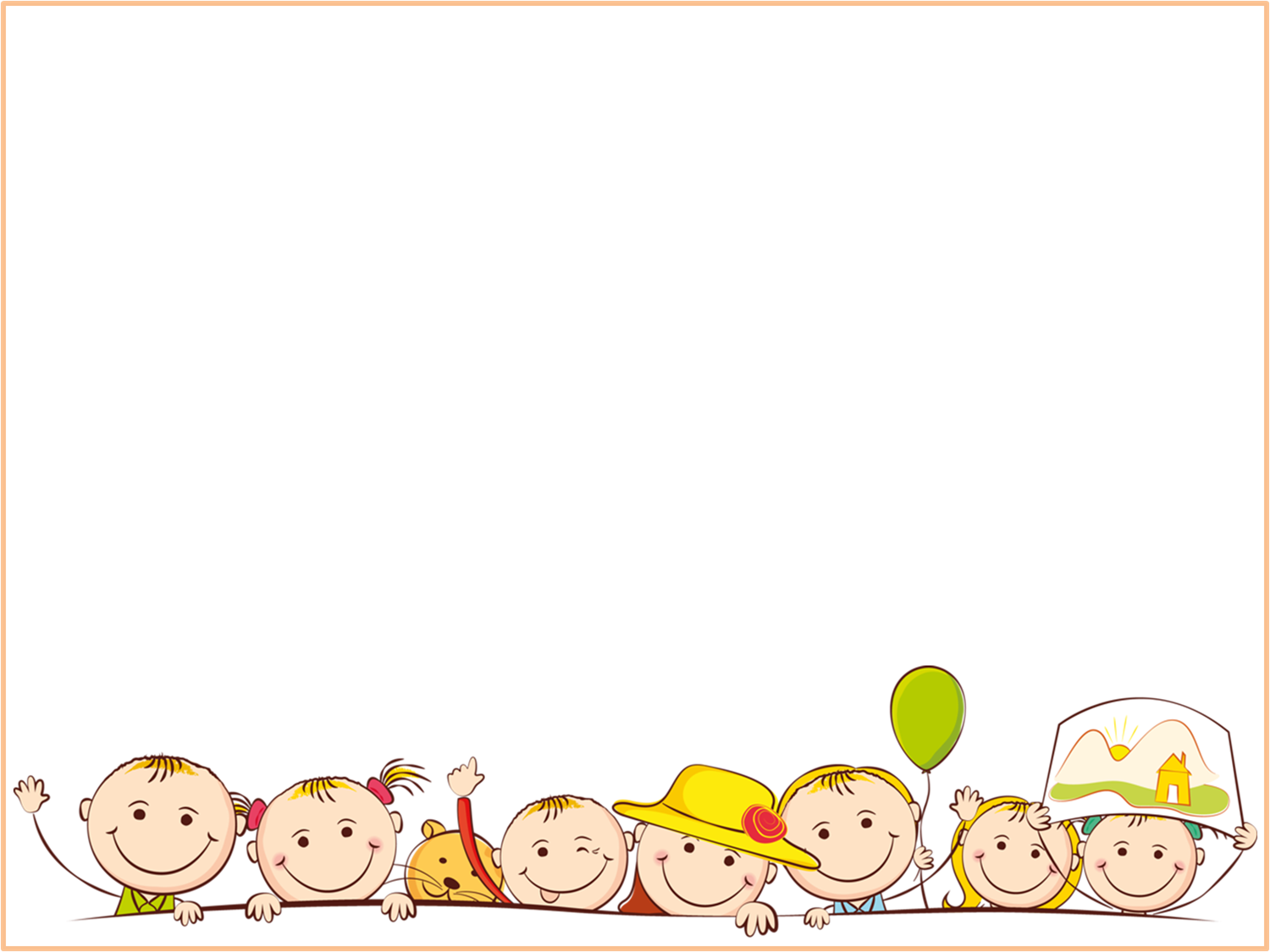 Классификация 
сенсорного
 развития
По величине
Восприятие
цвета
Геометрические 
формы
Тактильное
восприятие
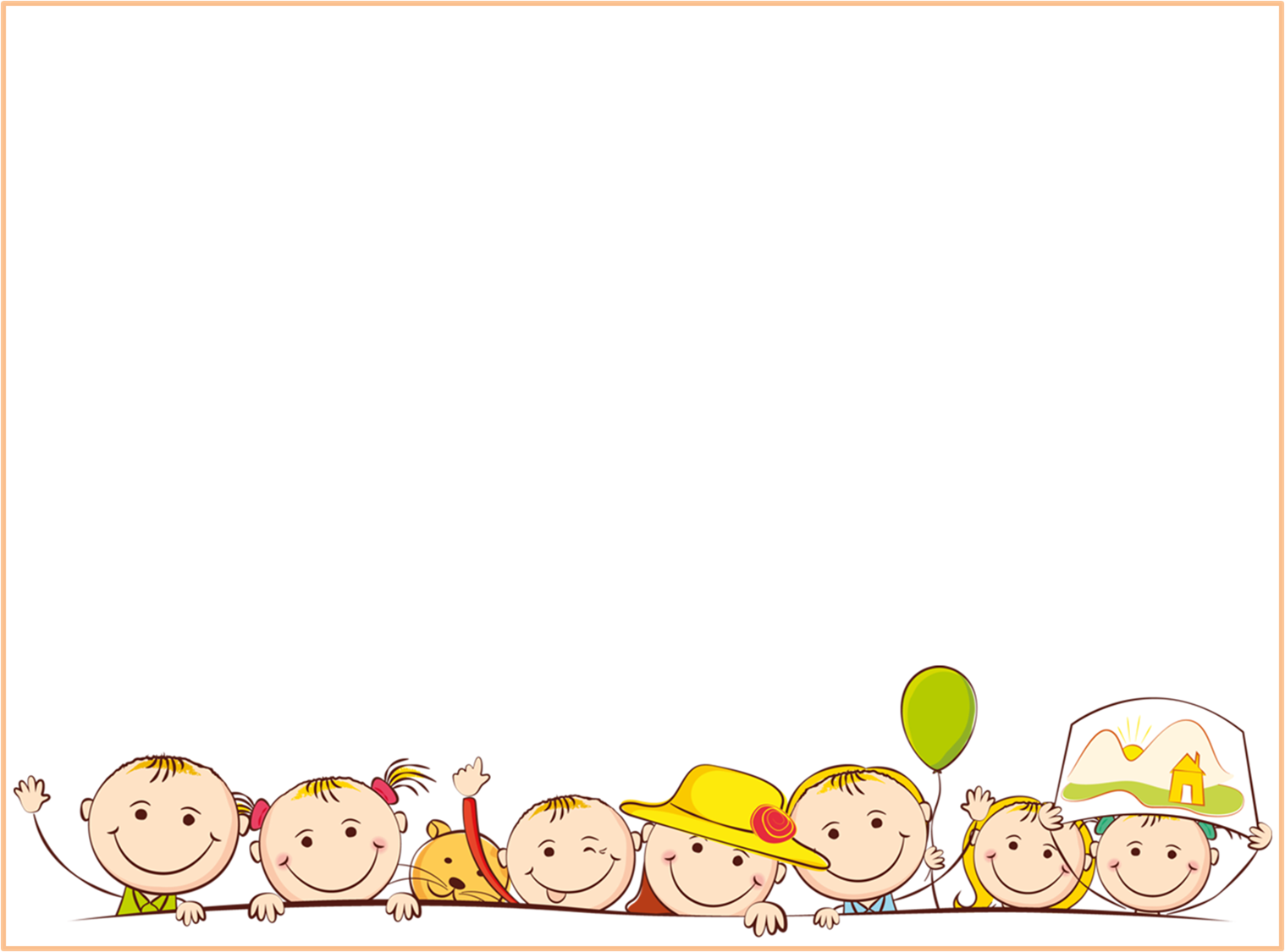 Восприятие цвета
Цель: научить детей различать основные цвета: желтый, красный, зеленый, синий.
Задачи: 
-научить детей запоминать и различать основные цвета: желтый, красный, 
синий, зеленый; 
-развитие речи, зрительного восприятия, внимания, мышления;
-развивать мелкую моторику.
Для  восприятия  цвета могут  быть  использованы:  пирамидки   с  основными
цветами,   цветные   домики   по   изучению   цвета,   рамка   вкладыш   «изучаем
цвета»,   игры   на   липучках,   тактильные   дощечки,   сортеры   на   изучение
основных   цветов,  четырехцветные   столики   с   грибочками,  крышки   от
бутылок, бутылочки, коробочки, прищепки; деревянная игрушка с желобами
для прокатывания шарика, разноцветные стаканчики пирамидки и т.п;
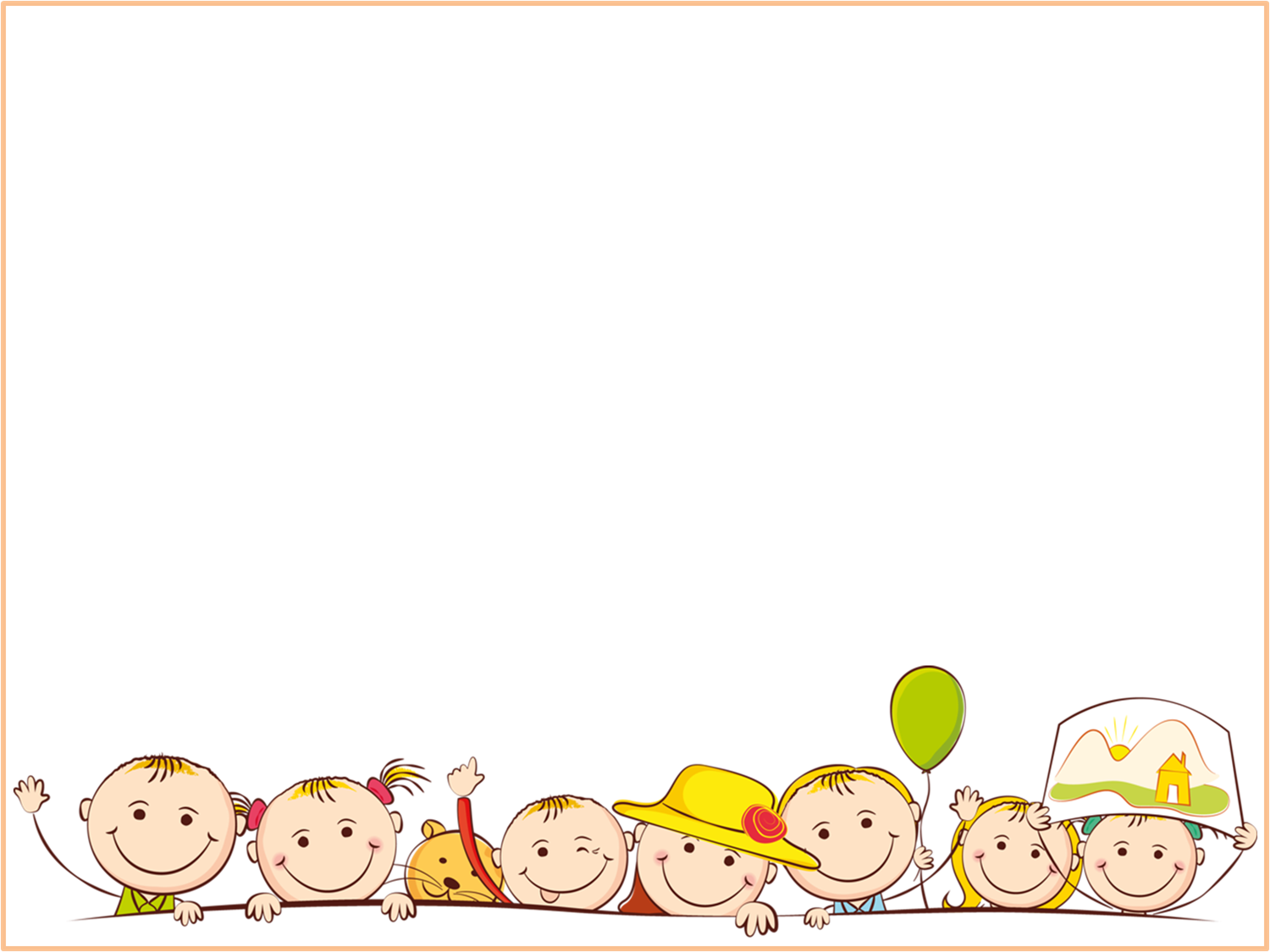 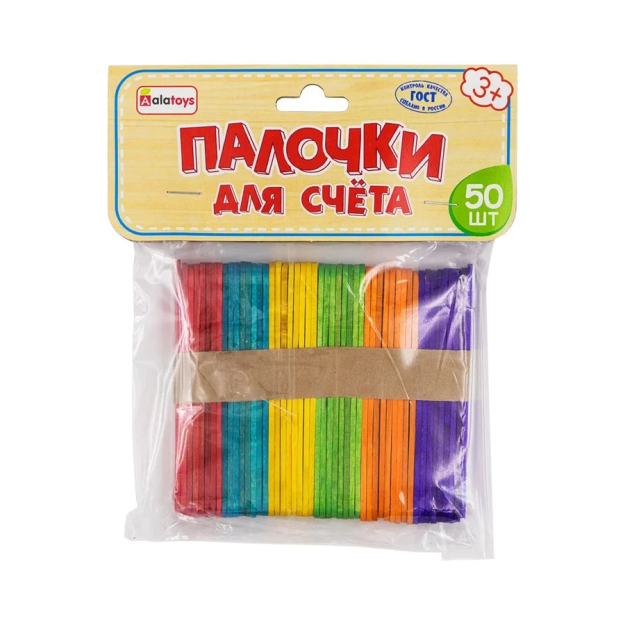 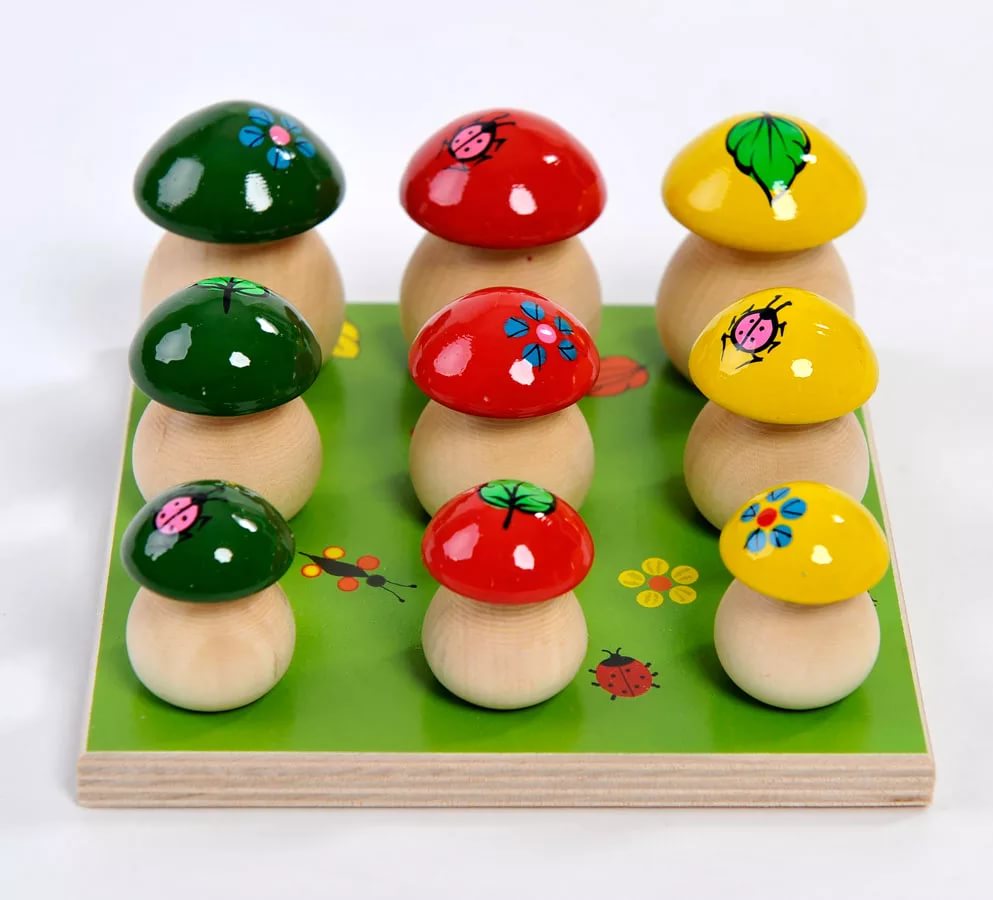 Фото из интернета
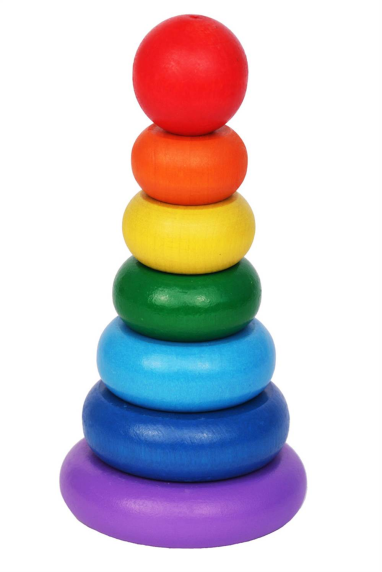 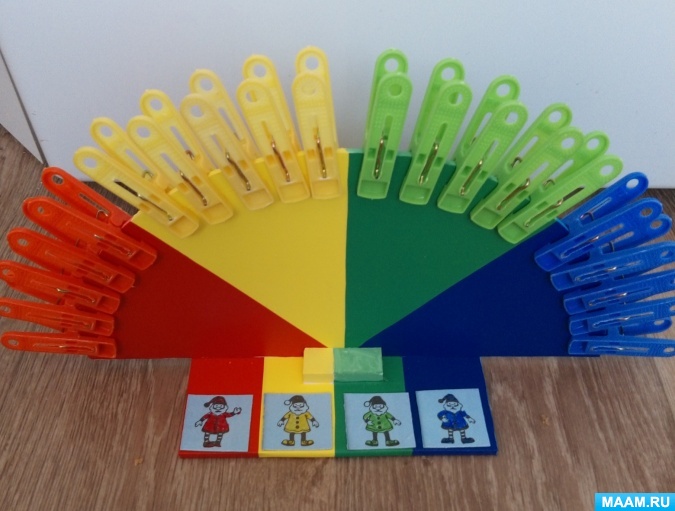 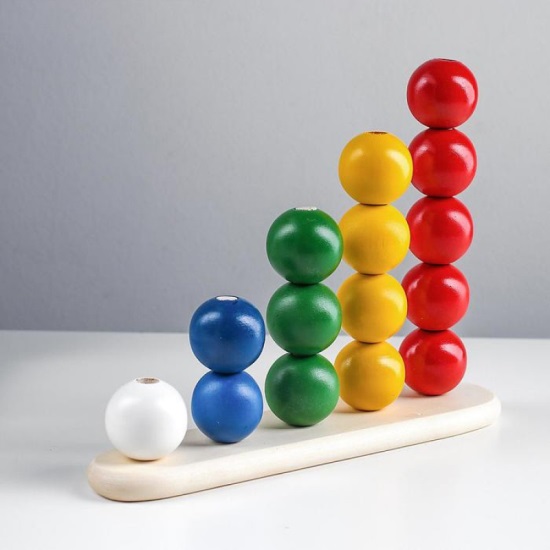 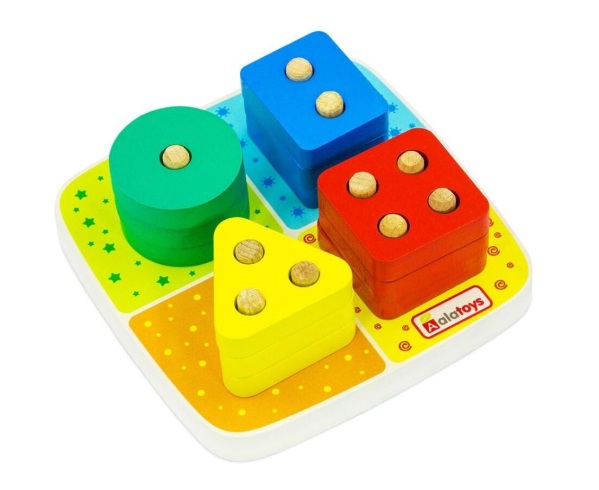 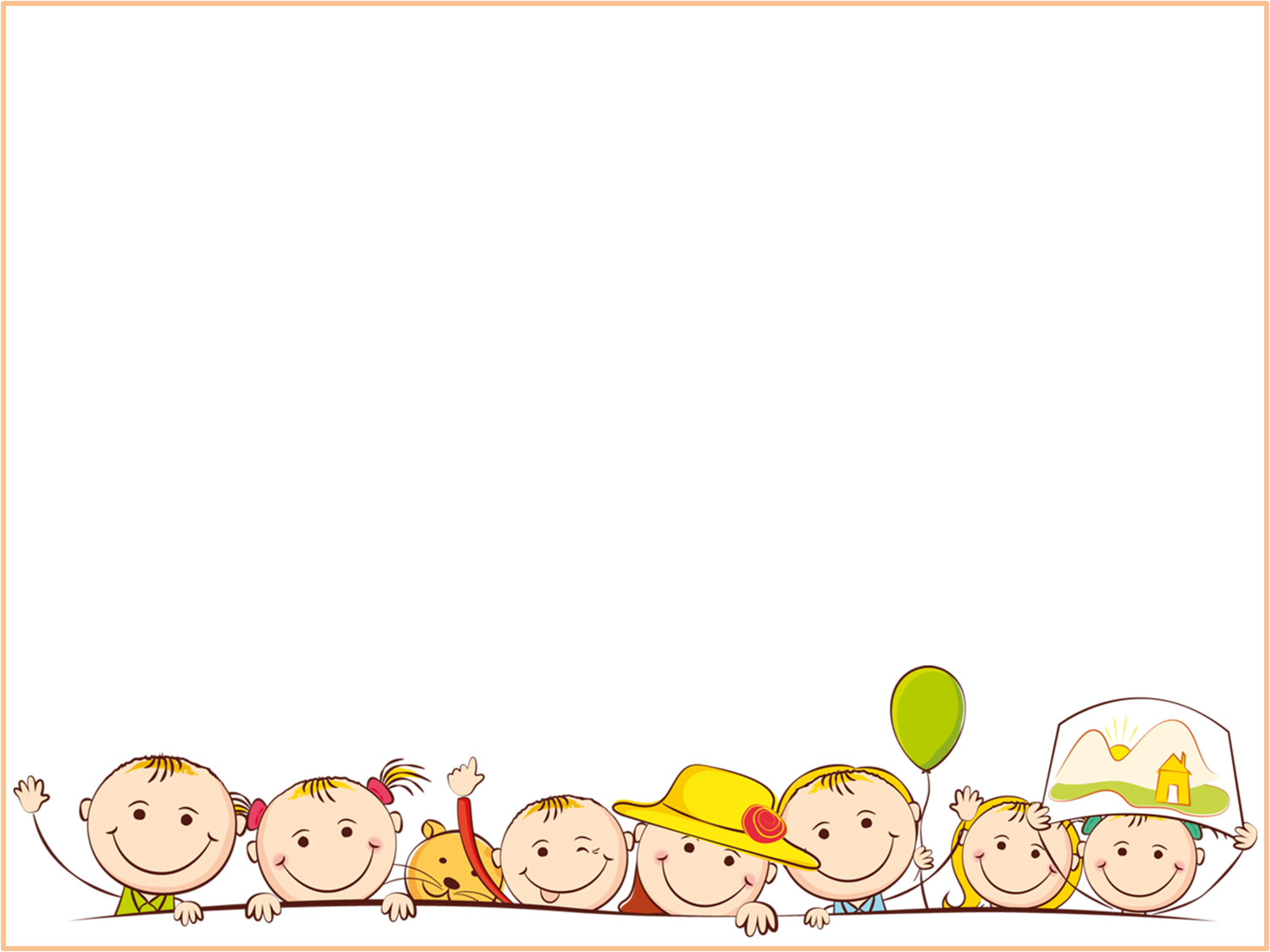 Геометрические формы
Цель: формировать восприятие формы.
Задачи: 
-упражнять детей в определении и назывании форм (куб, шар, конус, геометрических фигур (квадрат, круг, треугольник посредством зрительного 
и осязательного обследования, сравнения.
-учить детей группировать предметы по одному из признаков: форме.
-воспитывать любознательность, расширять опыт ориентировки в окружающем, обогащая детей разнообразными сенсорными впечатлениями.
-развивать мелкую моторику.
Для восприятия формы могут быть использованы:
Лесенка –сортер «форма, цвет, размер»; деревянные и пластмассовые круги, 
квадраты и треугольники; крупногабаритный пластмассовый конструктор; 
мазайка различной формы, игры на липучках «фигуры», мини-коврик 
«Геометрия», и т.п
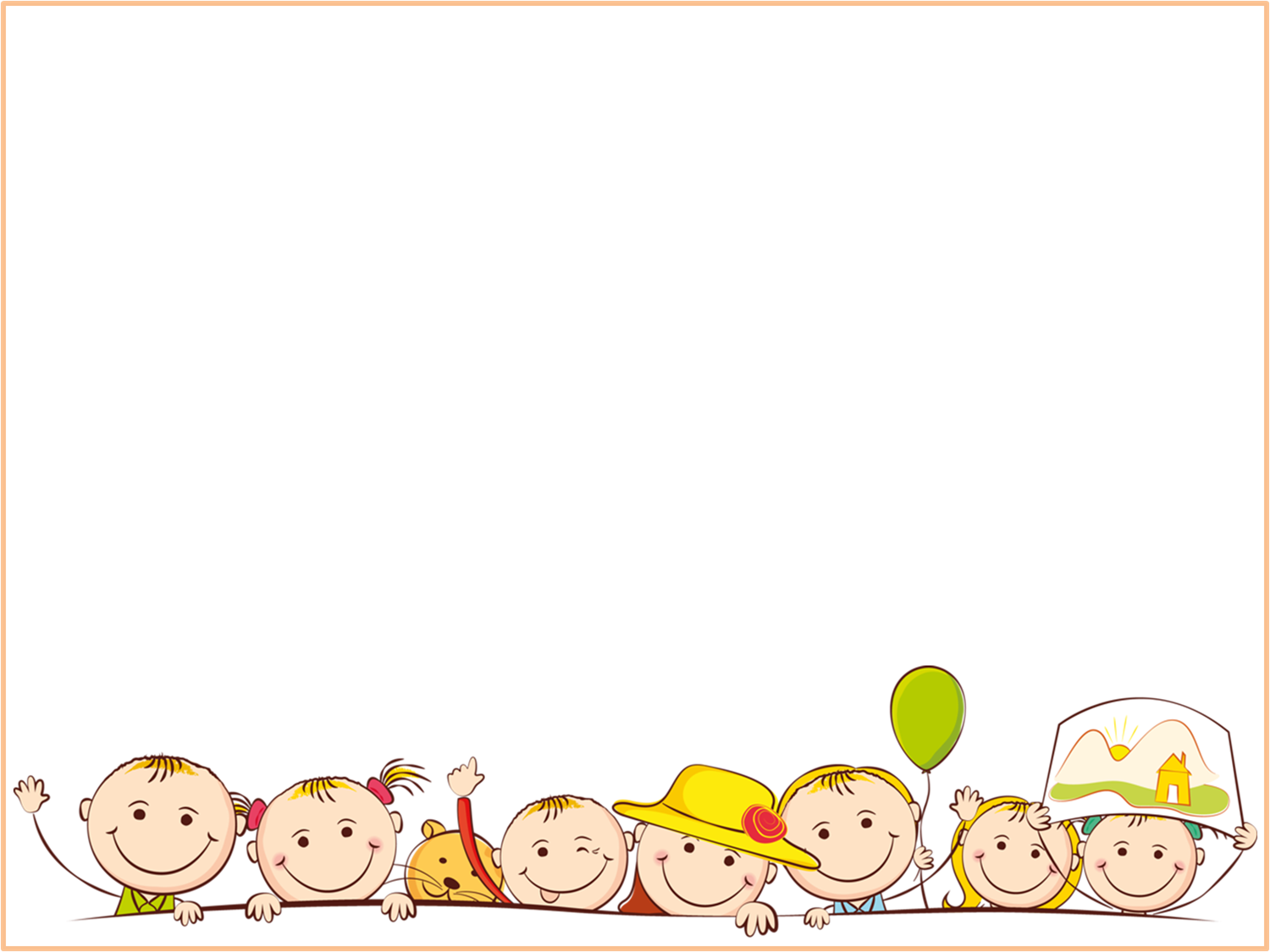 Фото из интернета
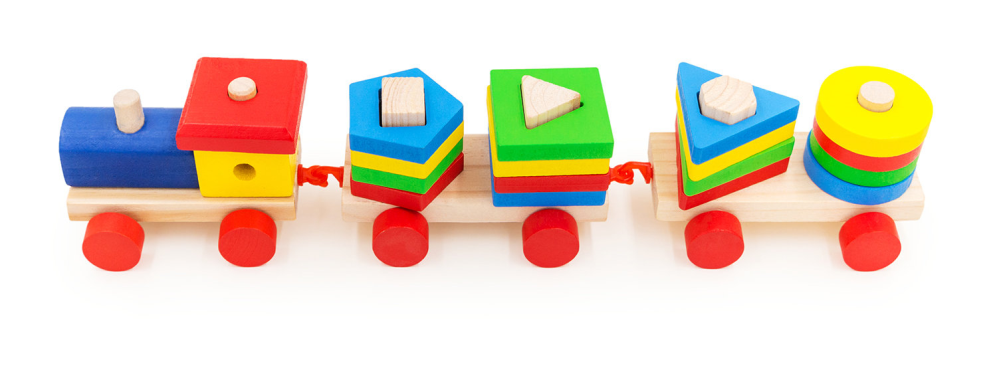 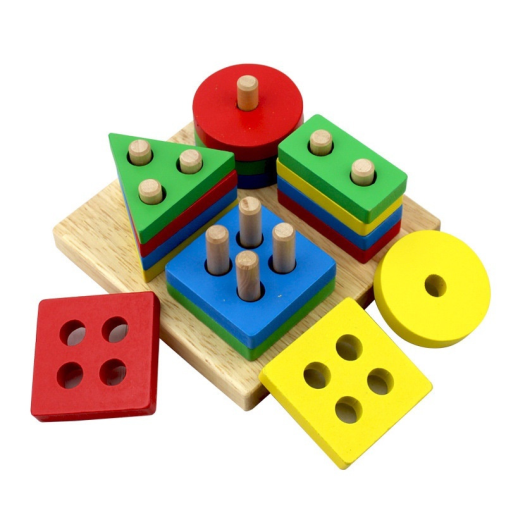 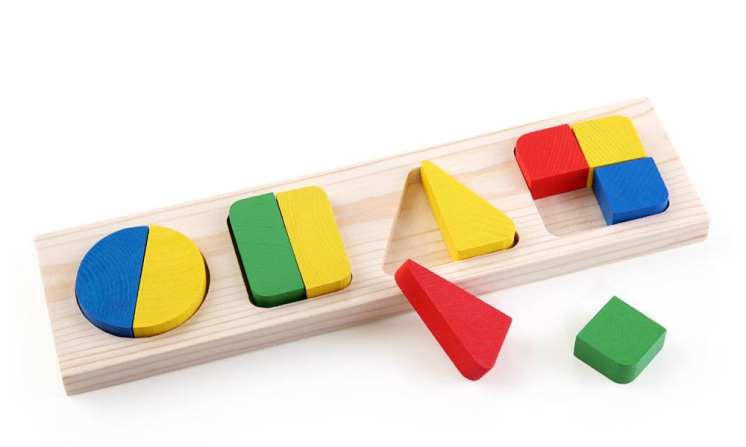 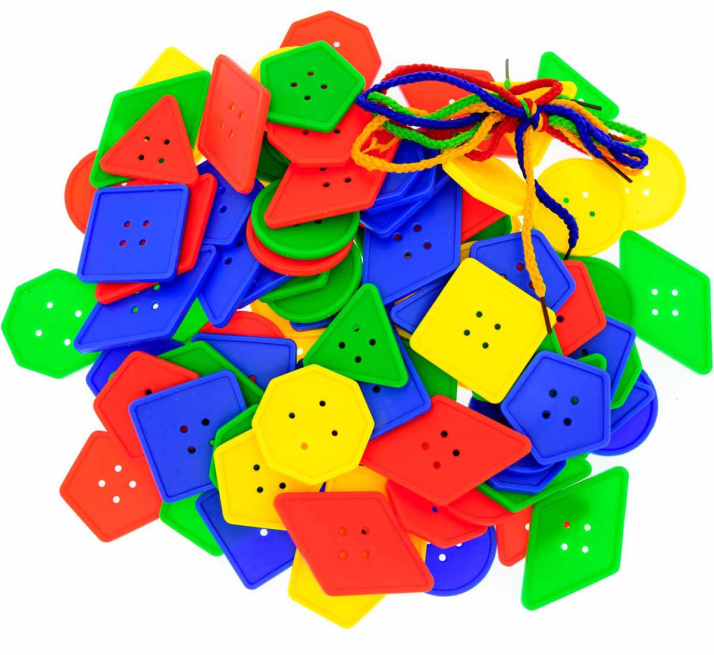 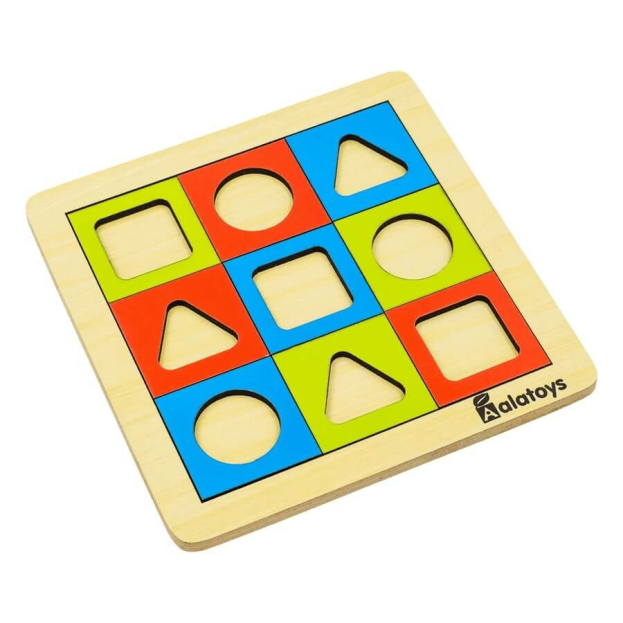 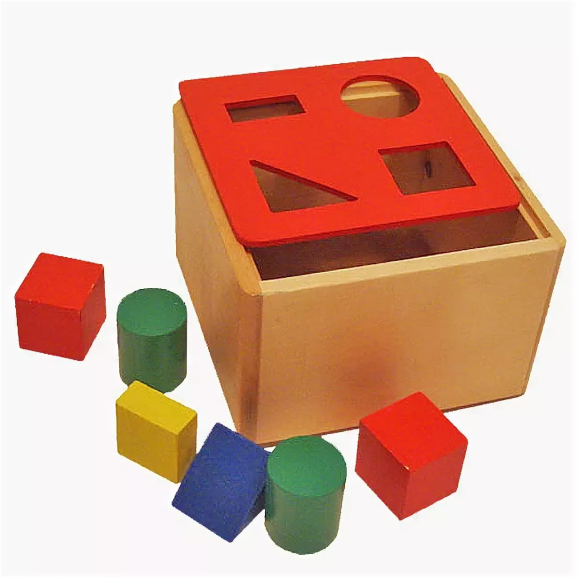 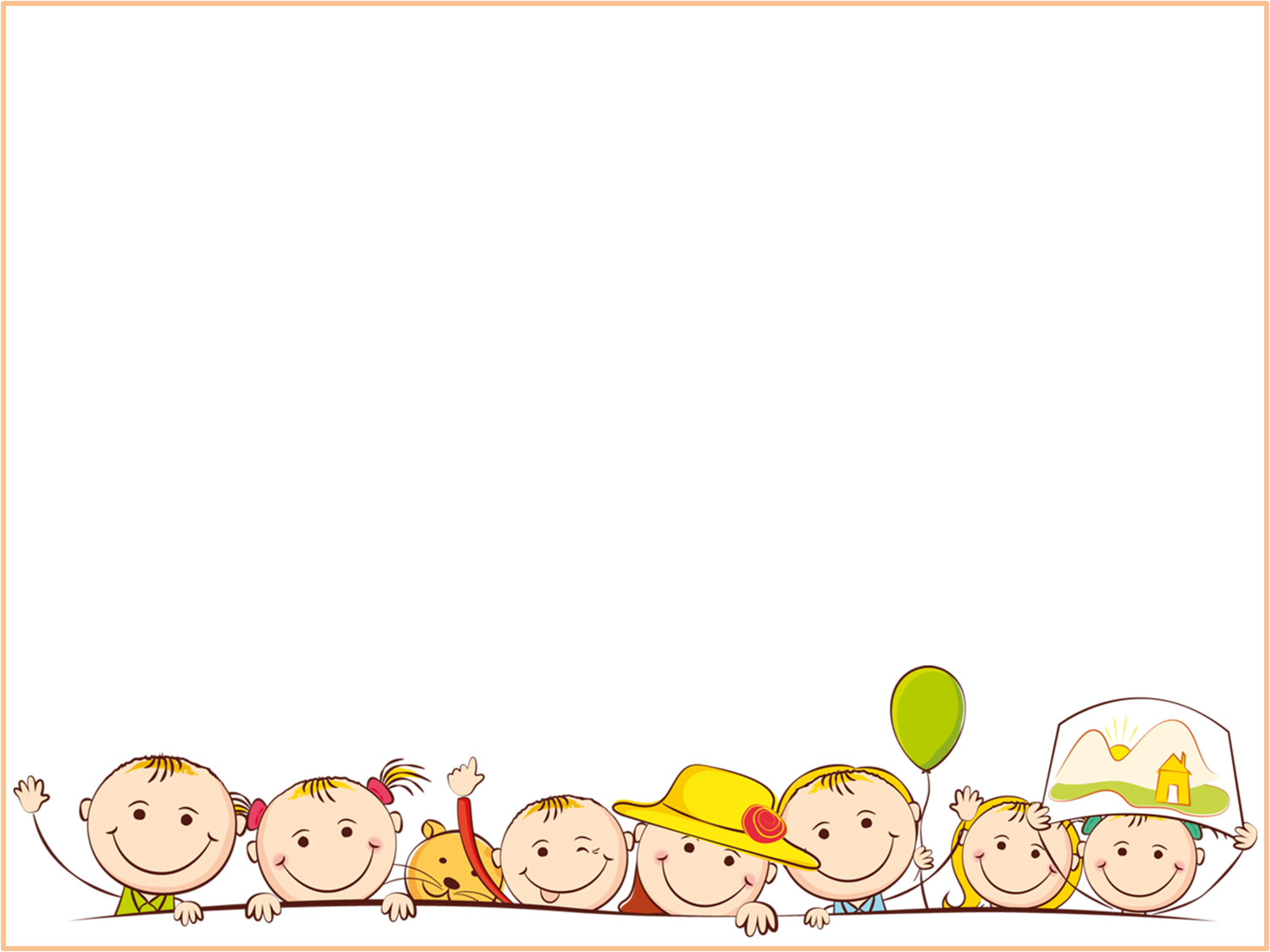 По величине
Цель: Учить детей сравнивать предметы по величине (размер, длина, высота, 
ширина, используя слова: шире – уже, длиннее - короче, выше - ниже, 
больше – меньше. 
Задачи:
-Учить путем наложения и на «глаз» сравнивать контрастные предметы.
- Развивать умение анализировать, сравнивать, классифицировать предметы по величине, осуществлять сериацию предметов.
Для восприятия величины могут быть использованы: набор кубиков разных 
размеров; матрешки и т.п
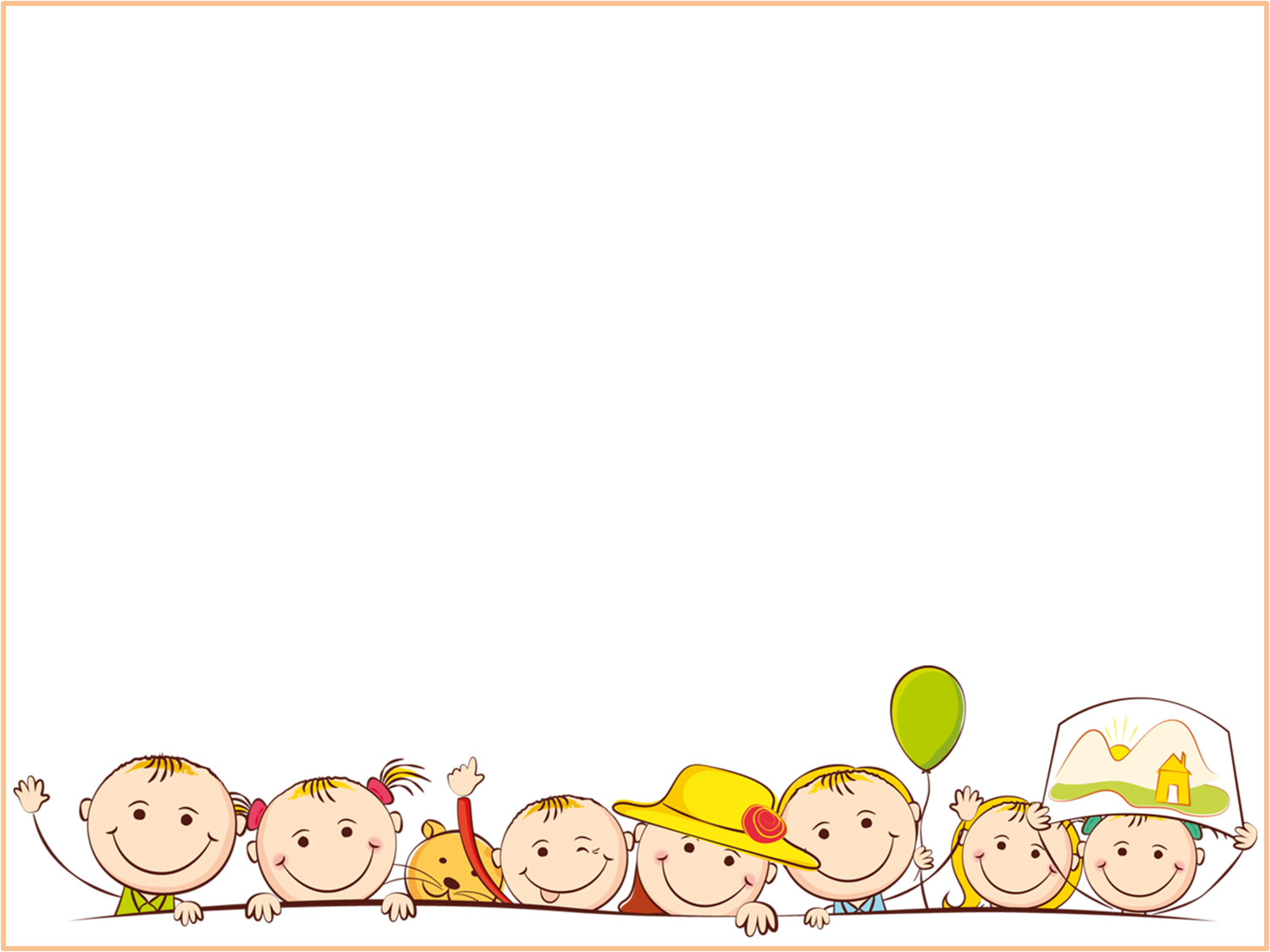 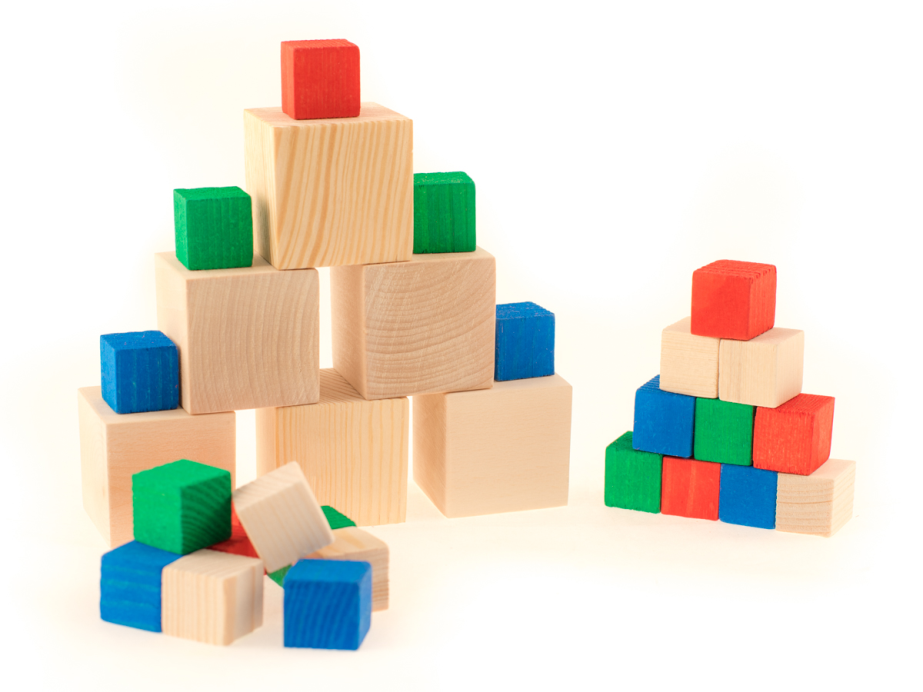 Фото из интернета
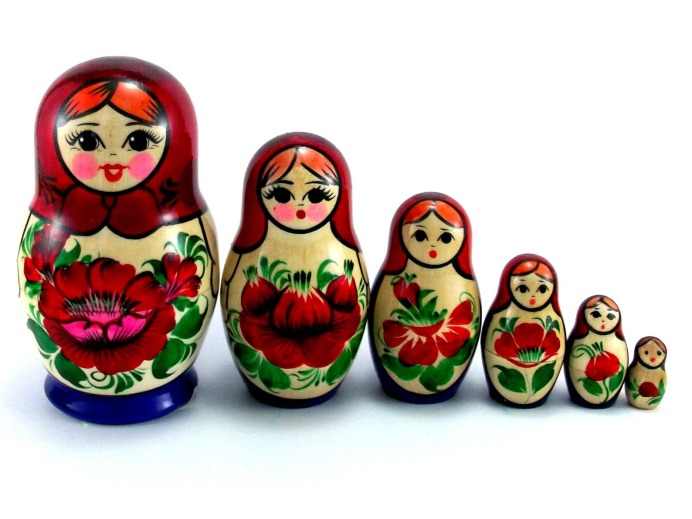 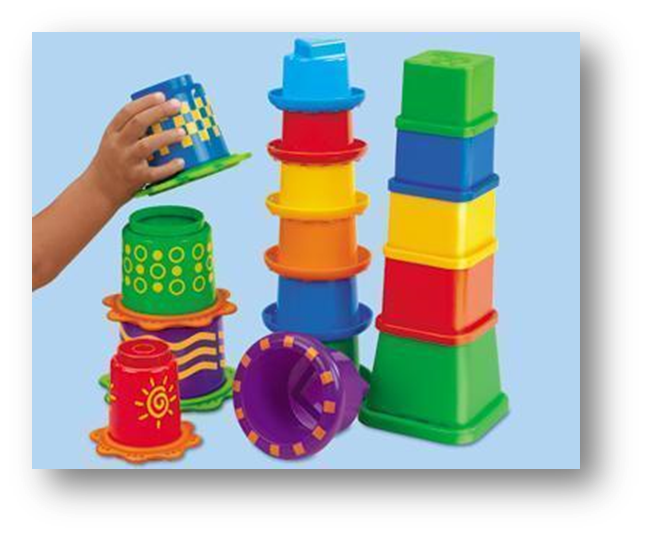 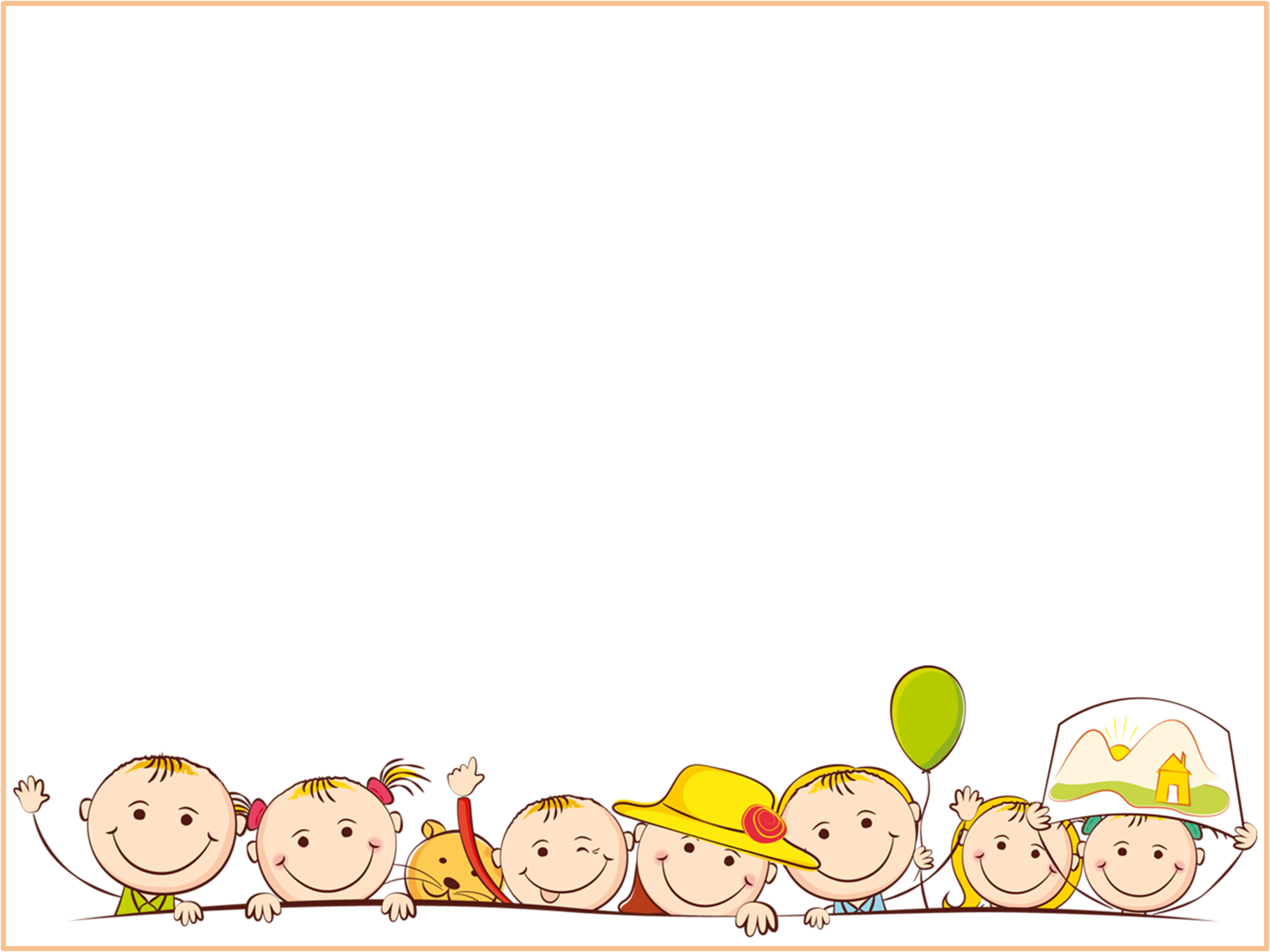 Тактильное восприятие
Цель: Развивать умение устанавливать по тактильным ощущениям поверхность материала (гладкий, шершавый, колючий, пушистый). 
Задачи:
- улучшение осознания ребенка самого себя через тактильные ощущения;
- побуждение к высказыванию чувств (вербальный/не вербальный способ, которые вызывает соприкосновение с различными материалами и поверхностями:
- расширение опыта тактильного восприятия ребенком объектов ближайшего окружения;
- развитие умений дифференцировать осязательные ощущения;
- развитие у детей умения выражать свое эмоциональное состояние, чувства через соприкосновения.
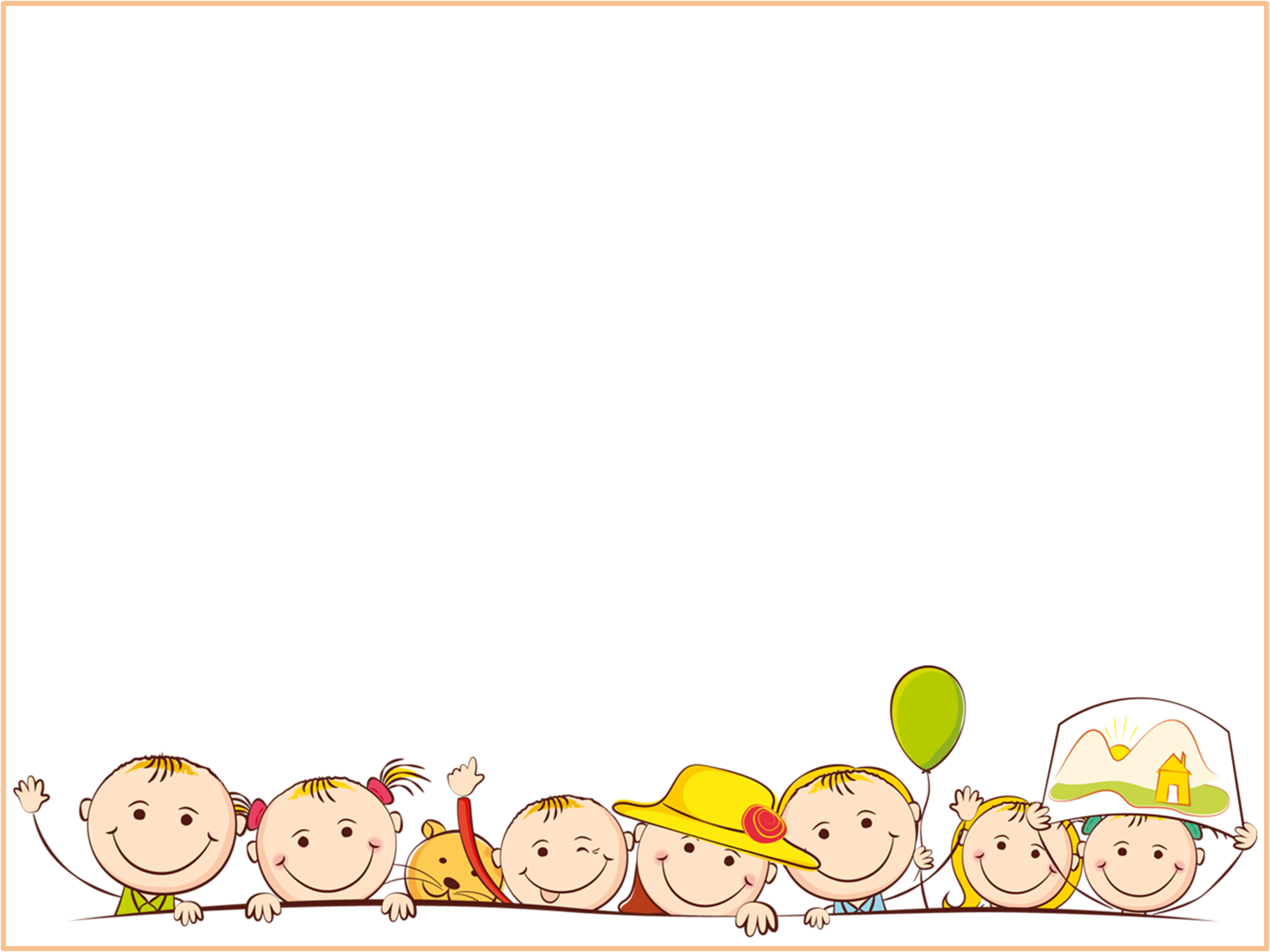 Фото из интернета
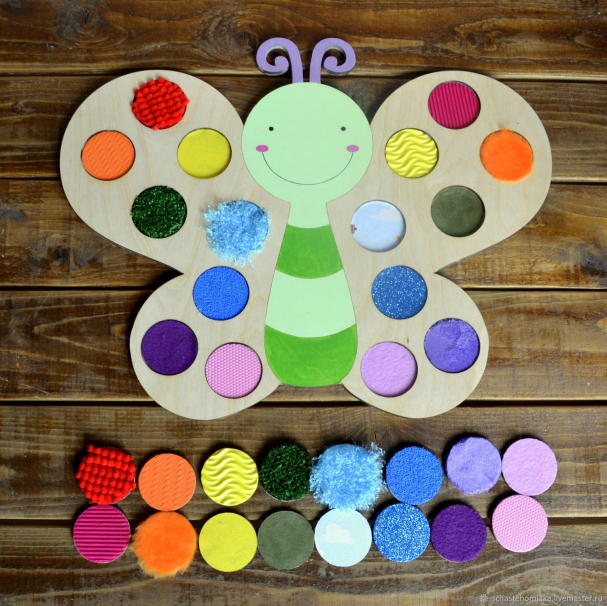 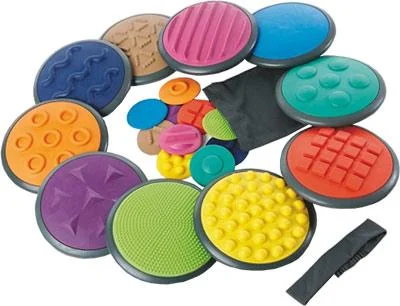 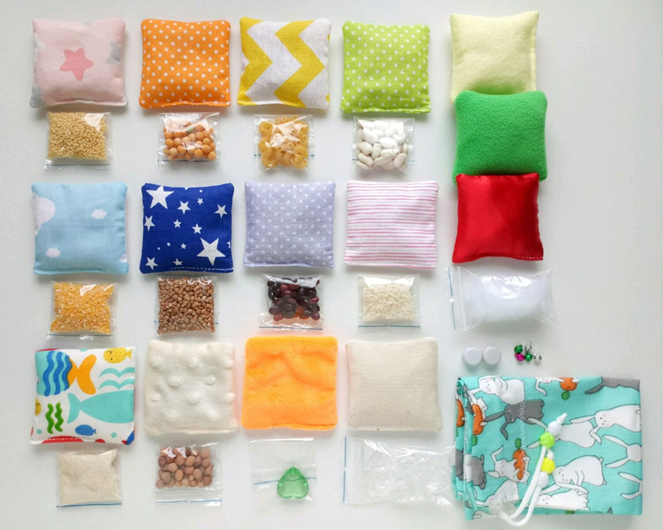 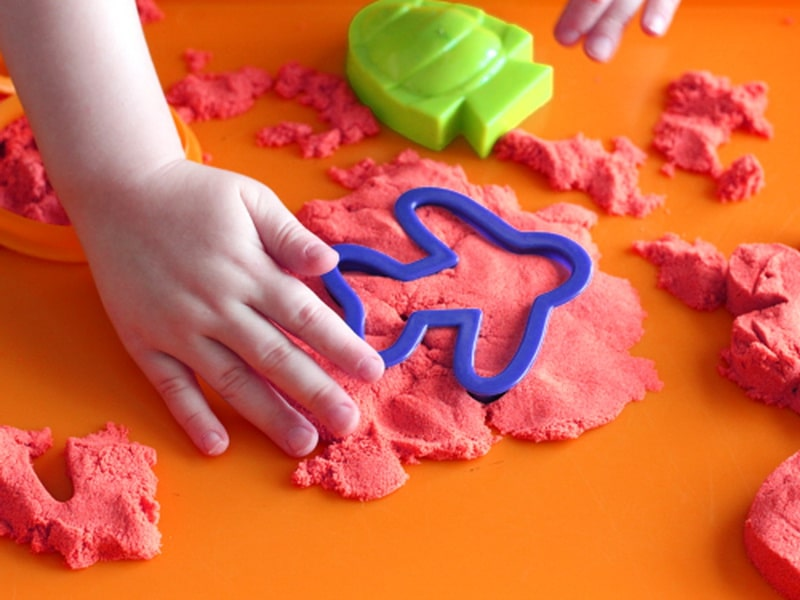 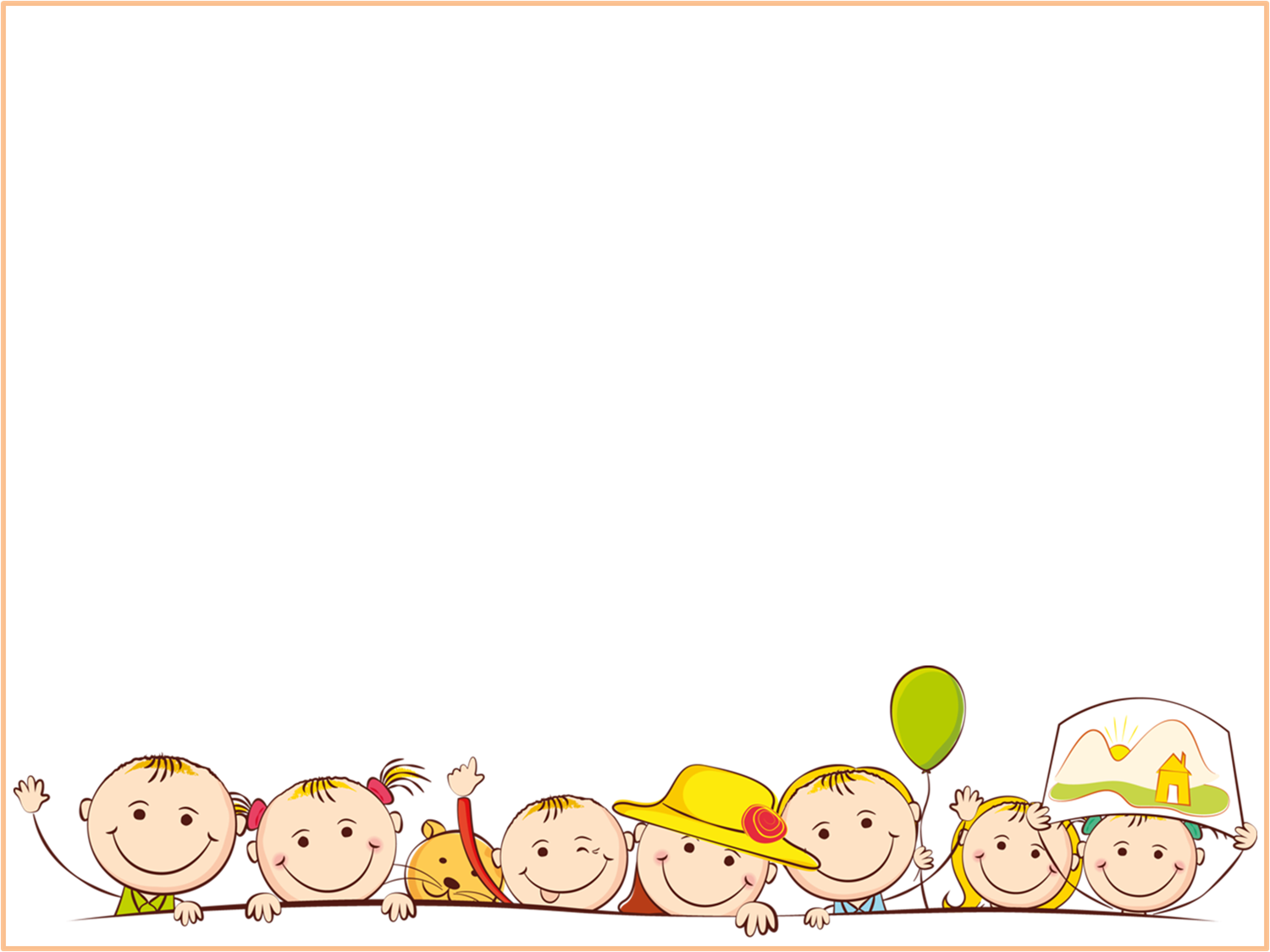 Дидактические игрушки:
Игры - шнуровки, основанные на идеях Марии Монтессори.
Сенсорный коврик
Это коврик, состоящий из материалов разных фактур, и прикосновение к нему обеспечивает разнообразные тактильные ощущения. Его можно купить готовый или сшить самому из различных кусочков ткани, пришить бусины и пуговицы разного размера, ленточки, шнурочки.
- развивают сенсомоторную координацию, мелкую моторику рук;- развивают пространственное ориентирование, способствуют пониманию понятий "вверху", "внизу", "справа", "слева";- формируют навыки шнуровки (шнурование, завязывание шнурка на бант);- способствуют развитию речи ;- развивают способности.
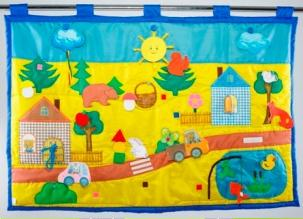 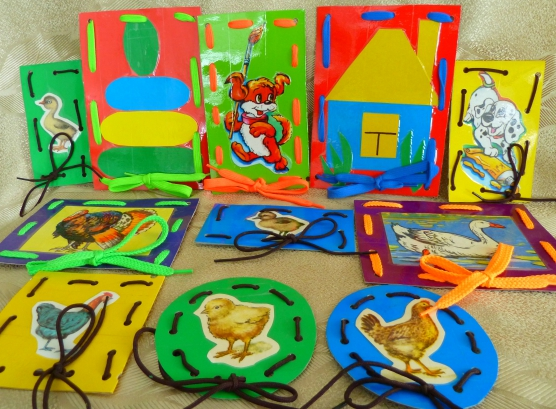 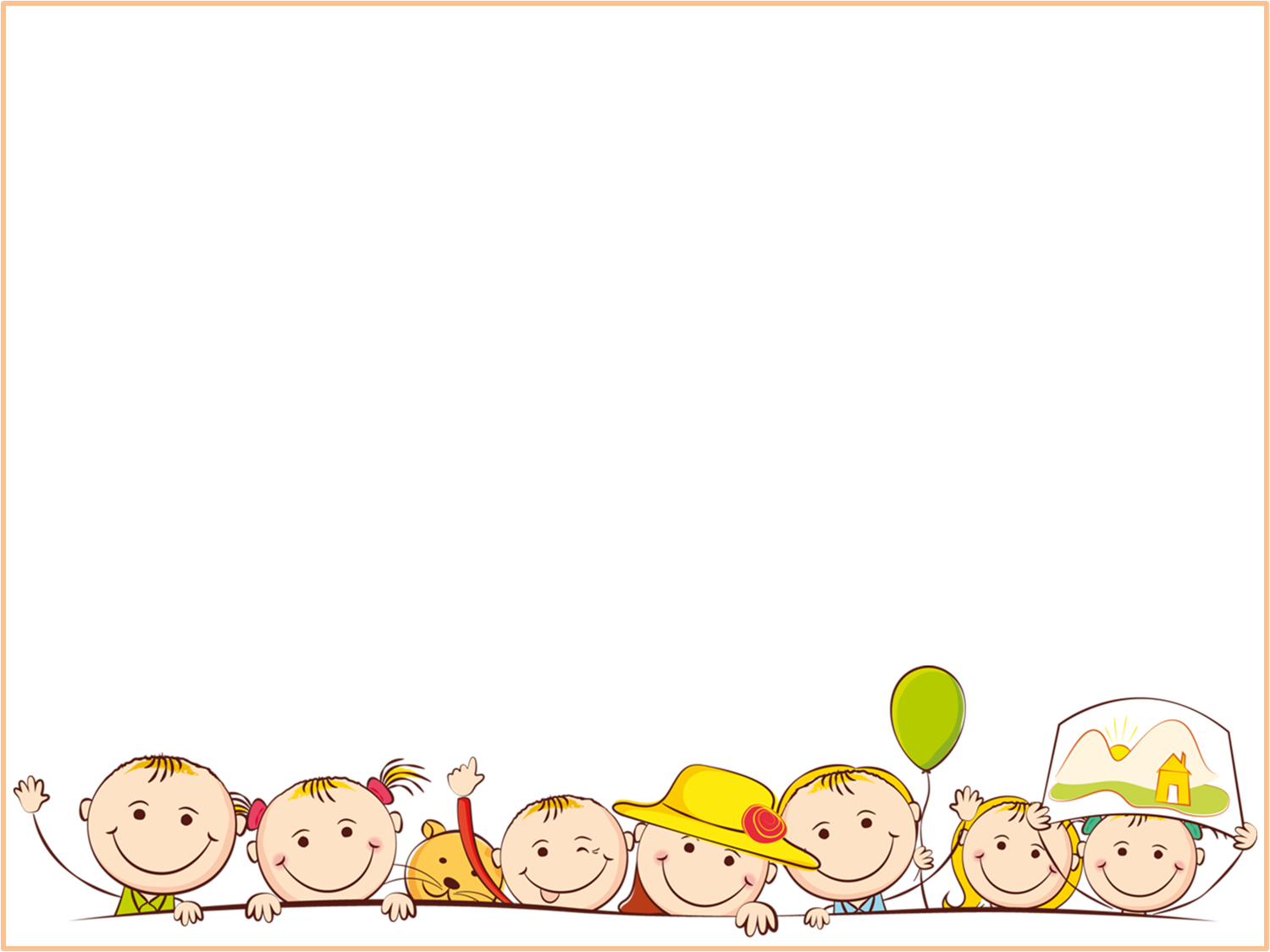 Очень хорошо для сенсорного развития помогают игры с мозаикой.Мозаика способствует решению коррекционных задач, так какфишки могут быть разного цвета, формы, величины, а дляориентировки существуют поля разнообразного размера.
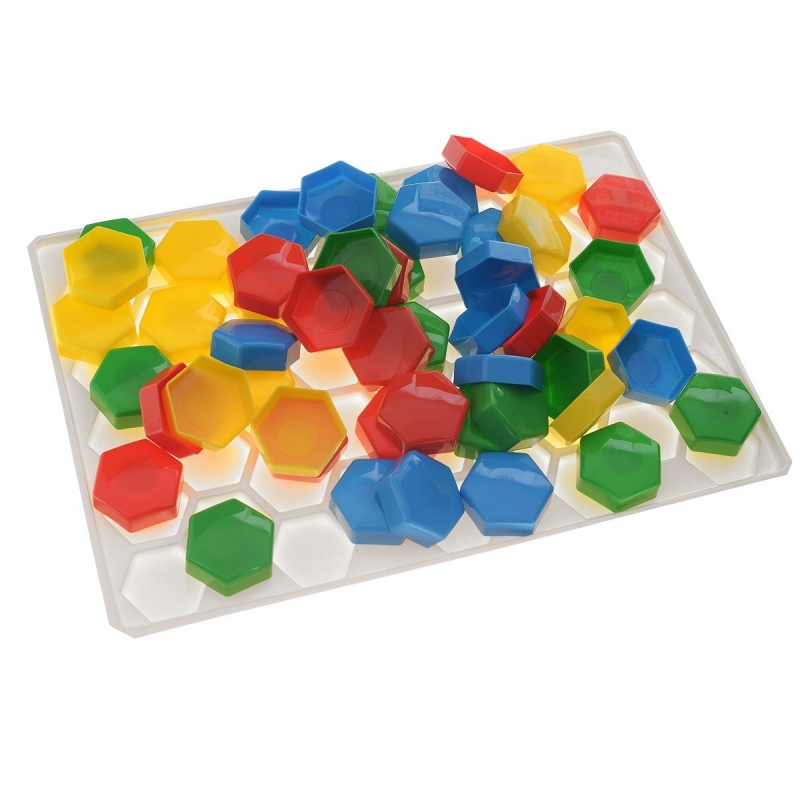 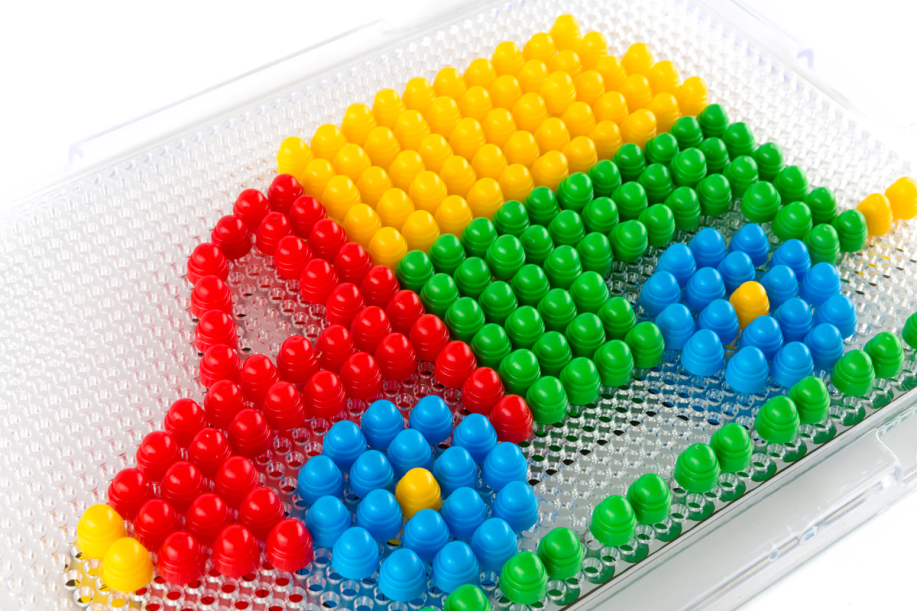 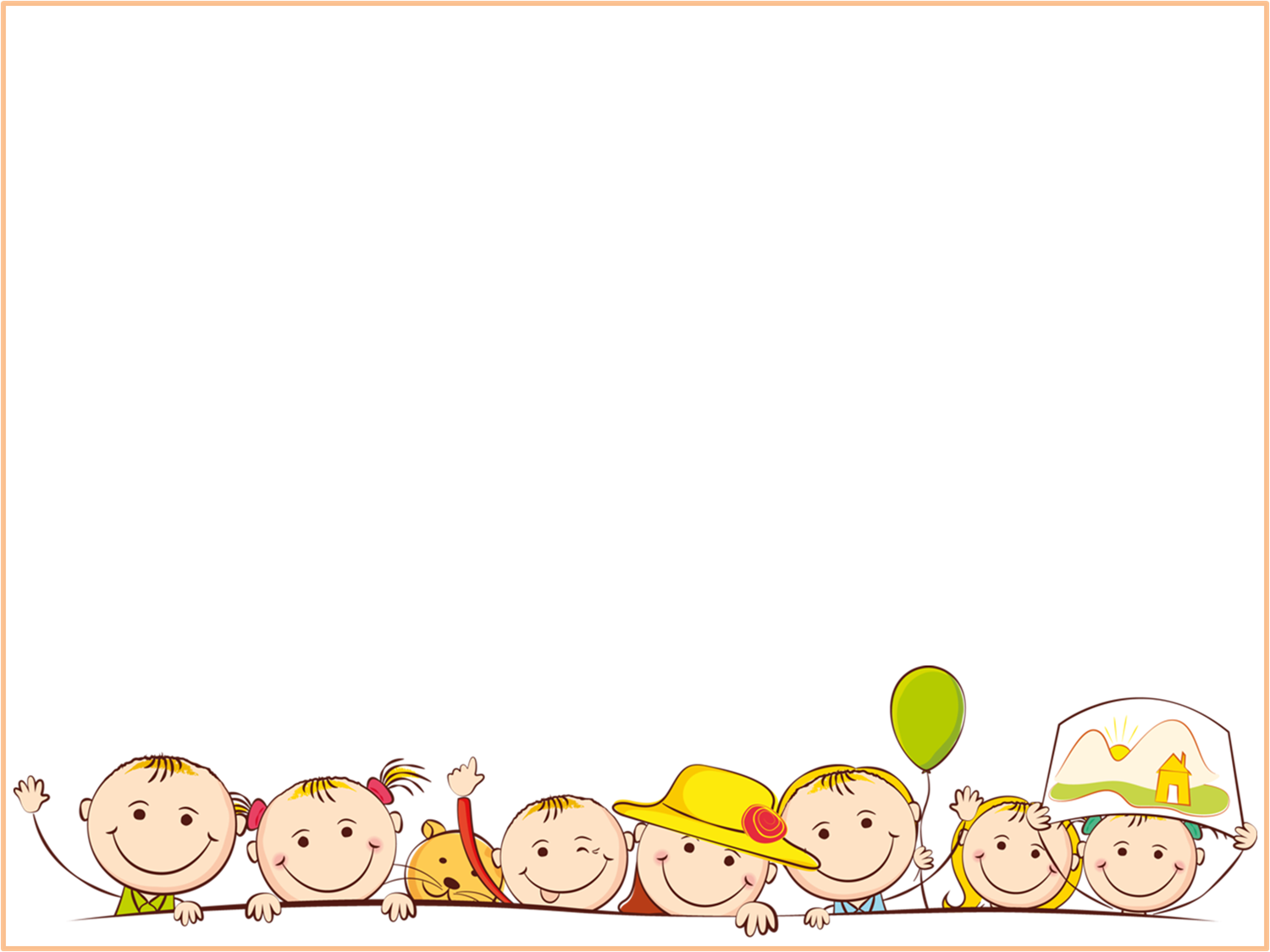 Дидактическая игра
 «Полянка для мышек»











Фото из инернета
Дидактическая игра
"Найди цветок для божьей коровки"
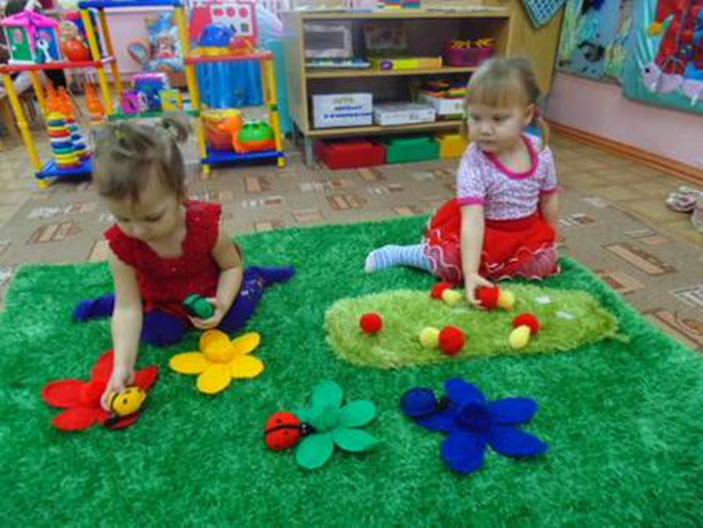 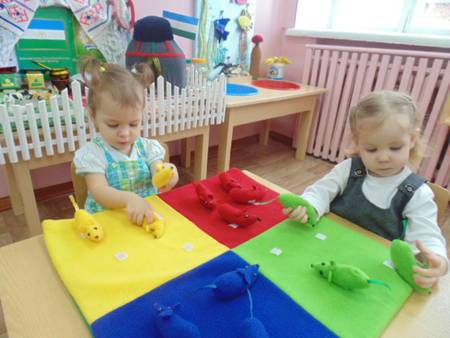 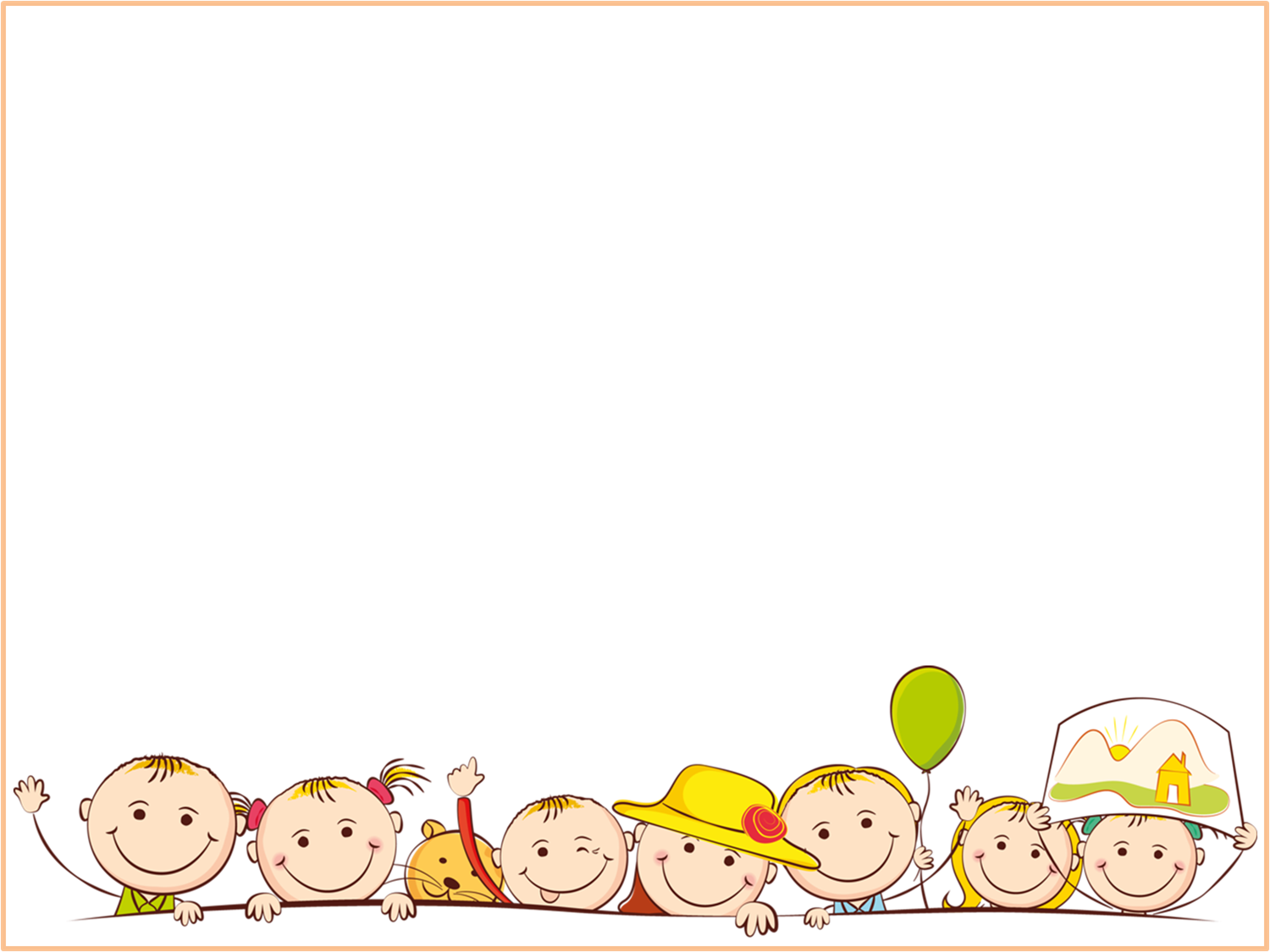 Музыкальные дидактические  игрушки.Очень нравится детям музыкальные игровые панели с кнопками в виде животных, нажимая на которые малыш слышит «голос» собачки, кошки, коровы, поросенка и т.д.
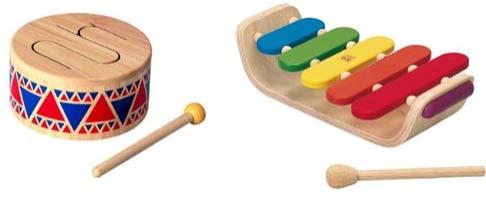 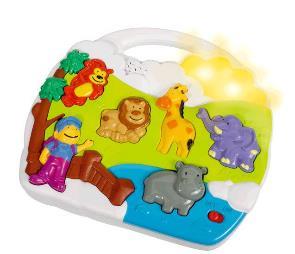 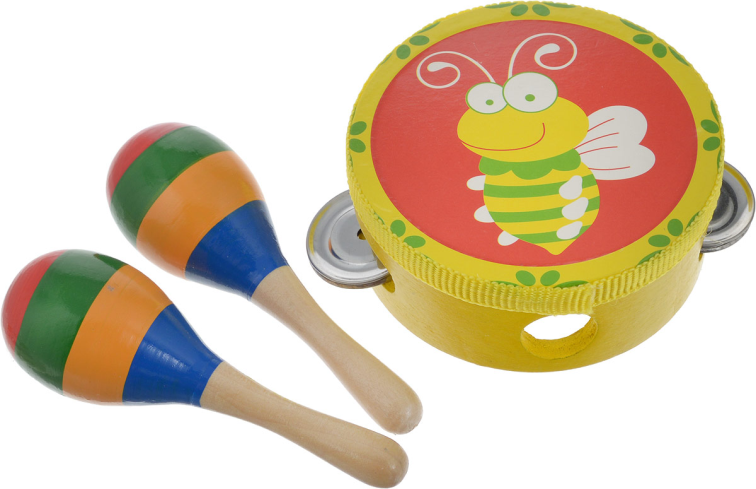 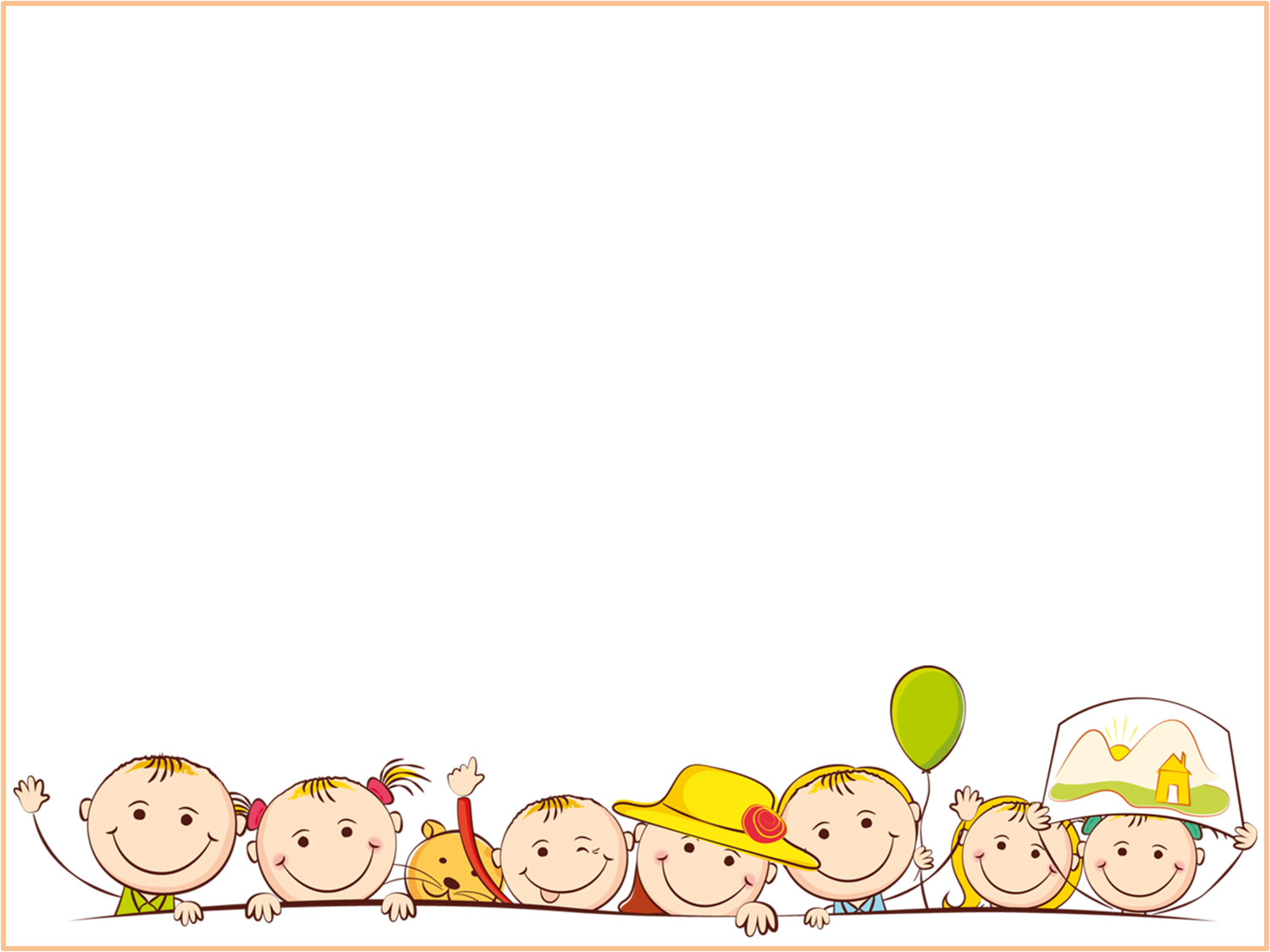 Таким образом сенсорное развитие детей включает в себя нескольковажных компонентов: зрительное восприятие, ощущение, мышление,память, осязательные составляющие. Все они в совокупностипредставляют собой единую систему, благодаря которой ребенокпродвигается в своем развитии прогрессирует.